Cvičení 10:SÍDELNÍ SYSTÉMY V PRAXI
Osnova:

Sídelní systémy a politika regionálního rozvoje

Návrh PÚR na základě scénáře teorie regionálního rozvoje
VYUŽITÍ V PRAXI
ANALÝZY V SÍDELNÍCH SYSTÉMECH

DOPRAVA (geografie dopravy, dopravní systémy)

ŽIVOTNÍ PROSTŘEDÍ (krajinná ekologie, hodnocení krajiny)

REGIONÁLNÍ ROZVOJ (regionální politika a regionální rozvoj, urbanismus a územní plánování)

EKONOMICKÁ ANALÝZA (aplikovaná geoinformatika, lokalizační analýzy obecně)
SÍDELNÍ SYSTÉMY A REGIONÁLNÍ A prostorový ROZVOJ
REGIONÁLNÍ ROZVOJ = EKONOMICKÝ ROZVOJ SÍDEL/SÍDELNÍCH SYSTÉMŮ (řešení otázek ekonomického charakteru sídla a vztahu s ostatními sídly)  REGIONÁLNÍ POLITIKA

PROSTOROVÝ ROZVOJ = PROSTOROVÁ ORGANIZACE SÍDELNÍCH SYSTÉMŮ (řešení prostorových problémů koncentrace a disperze)  POLITIKA ÚZEMNÍHO ROZVOJE
Regionální rozvoj
TEORIE REGIONÁLNÍHO ROZVOJE

FORMULACE REGIONÁLNÍ POLITIKY

REGIONÁLNÍ POLITIKA:
Strategie finančních a administrativních zásahů do sídelní struktury pod vlivem teorie regionálního rozvoje.
PROSTOROVÝ ROZVOJ
TEORIE SÍDELNÍCH SYSTÉMŮ

FORMULACE POLITIKY ÚZEMNÍHO ROZVOJE POLITIKY

PUR:
Koncepce prostorové organizace sídel s ohledem na plánované záměry formulované v regionální politice.
PÚR – POLITIKA ÚZEMNÍHO ROZVOJE
Základní struktura:
Republikové priority (na celém území ČR) 

Rozvojové oblasti, rozvojové osy, specifické oblasti, koridory dopravní a technické infrastruktury

Další úkoly pro územní plánování
PÚR – POLITIKA ÚZEMNÍHO ROZVOJE
Základní struktura:
Republikové priority (na celém území ČR) - PRINCIPY

Rozvojové oblasti, rozvojové osy, specifické oblasti, koridory dopravní a technické infrastruktury – REGIONALIZACE

Další úkoly pro územní plánování – TECHNICKÁ SPECIFIKACE PRO ÚP
PÚR – POLITIKA ÚZEMNÍHO ROZVOJE
Základní struktura:
Republikové priority (na celém území ČR) - PRINCIPY

Rozvojové oblasti, rozvojové osy, specifické oblasti, koridory dopravní a technické infrastruktury – REGIONALIZACE

Další úkoly pro územní plánování – TECHNICKÁ SPECIFIKACE PRO ÚP
REPUBLIKOVÉ PRIORITY (PRINCIPY)
Příklady principů z hlediska tématu sídelních systémů:
princip udržitelného rozvoje
podpora primárního sektoru ve venkovských oblastech v zájmu ekologické ochrany krajiny
bránění prostorové segregaci negativních sociálních jevů a obnova bytového fondu ve znevýhodněných oblastech
podpora polycentrického rozvoje
podpora polyfunkčního využívání areálů (polyfunkcionalita?)
lokalizace rozvojových záměrů do nekonfliktních lokalit
bránění urban sprawl
plánování městské a dopravní infrastruktury v dlouhodobém horizontu
REPUBLIKOVÉ PRIORITY (PRINCIPY)
Příklady principů z hlediska tématu sídelních systémů:
princip udržitelného rozvoje
podpora primárního sektoru ve venkovských oblastech v zájmu ekologické ochrany krajiny
bránění prostorové segregaci negativních sociálních jevů a obnova bytového fondu ve znevýhodněných oblastech
podpora polycentrického rozvoje
podpora polyfunkčního využívání areálů (polyfunkcionalita?)
lokalizace rozvojových záměrů do nekonfliktních lokalit
bránění urban sprawl
plánování městské a dopravní infrastruktury v dlouhodobém horizontu
REPUBLIKOVÉ PRIORITY (PRINCIPY)
Příklady principů z hlediska tématu sídelních systémů:
princip udržitelného rozvoje
podpora primárního sektoru ve venkovských oblastech v zájmu ekologické ochrany krajiny
bránění prostorové segregaci negativních sociálních jevů a obnova bytového fondu ve znevýhodněných oblastech
podpora polycentrického rozvoje
podpora polyfunkčního využívání areálů (polyfunkcionalita?)
lokalizace rozvojových záměrů do nekonfliktních lokalit
bránění urban sprawl
plánování městské a dopravní infrastruktury v dlouhodobém horizontu
REPUBLIKOVÉ PRIORITY (PRINCIPY)
Příklady principů z hlediska tématu sídelních systémů:
princip udržitelného rozvoje
podpora primárního sektoru ve venkovských oblastech v zájmu ekologické ochrany krajiny
bránění prostorové segregaci negativních sociálních jevů a obnova bytového fondu ve znevýhodněných oblastech
podpora polycentrického rozvoje
podpora polyfunkčního využívání areálů (polyfunkcionalita?)
lokalizace rozvojových záměrů do nekonfliktních lokalit
bránění urban sprawl
plánování městské a dopravní infrastruktury v dlouhodobém horizontu
REPUBLIKOVÉ PRIORITY (PRINCIPY)
Příklady principů z hlediska tématu sídelních systémů:
princip udržitelného rozvoje
podpora primárního sektoru ve venkovských oblastech v zájmu ekologické ochrany krajiny
bránění prostorové segregaci negativních sociálních jevů a obnova bytového fondu ve znevýhodněných oblastech
podpora polycentrického rozvoje
podpora polyfunkčního využívání areálů (polyfunkcionalita?)
lokalizace rozvojových záměrů do nekonfliktních lokalit
bránění urban sprawl
plánování městské a dopravní infrastruktury v dlouhodobém horizontu
REPUBLIKOVÉ PRIORITY (PRINCIPY)
Příklady principů z hlediska tématu sídelních systémů:
princip udržitelného rozvoje
podpora primárního sektoru ve venkovských oblastech v zájmu ekologické ochrany krajiny
bránění prostorové segregaci negativních sociálních jevů a obnova bytového fondu ve znevýhodněných oblastech
podpora polycentrického rozvoje
podpora polyfunkčního využívání areálů (polyfunkcionalita?)
lokalizace rozvojových záměrů do nekonfliktních lokalit
bránění urban sprawl
plánování městské a dopravní infrastruktury v dlouhodobém horizontu
REPUBLIKOVÉ PRIORITY (PRINCIPY)
Příklady principů z hlediska tématu sídelních systémů:
princip udržitelného rozvoje
podpora primárního sektoru ve venkovských oblastech v zájmu ekologické ochrany krajiny
bránění prostorové segregaci negativních sociálních jevů a obnova bytového fondu ve znevýhodněných oblastech
podpora polycentrického rozvoje
podpora polyfunkčního využívání areálů (polyfunkcionalita?)
lokalizace rozvojových záměrů do nekonfliktních lokalit
bránění urban sprawl
plánování městské a dopravní infrastruktury v dlouhodobém horizontu
REPUBLIKOVÉ PRIORITY (PRINCIPY)
Příklady principů z hlediska tématu sídelních systémů:
princip udržitelného rozvoje
podpora primárního sektoru ve venkovských oblastech v zájmu ekologické ochrany krajiny
bránění prostorové segregaci negativních sociálních jevů a obnova bytového fondu ve znevýhodněných oblastech
podpora polycentrického rozvoje
podpora polyfunkčního využívání areálů (polyfunkcionalita?)
lokalizace rozvojových záměrů do nekonfliktních lokalit
bránění urban sprawl
plánování městské a dopravní infrastruktury v dlouhodobém horizontu
rozvojové oblasti, osy, specifické oblasti (regionalizace)
KATEGORIZACE ÚZEMÍ Z HLEDISKA PŘÍSTUPU:
k prostorové organizaci aktivit v daném regionu (principy územního rozvoje)

k regionální politice v daném regionu
rozvojové oblasti, osy, specifické oblasti (regionalizace)
ROZVOJOVÉ A METROPOLITNÍ OBLASTI


ROZVOJOVÉ OSY


SPECIFICKÉ OBLASTI
rozvojové oblasti, osy, specifické oblasti (regionalizace)
ROZVOJOVÉ A METROPOLITNÍ OBLASTI
póly růstu / jádro

ROZVOJOVÉ OSY
síť multimodální dopravní infrastruktury

SPECIFICKÉ OBLASTI
problémové oblasti / strukturálně postižené regiony / periferie
PUR (2014)
PUR (2008)
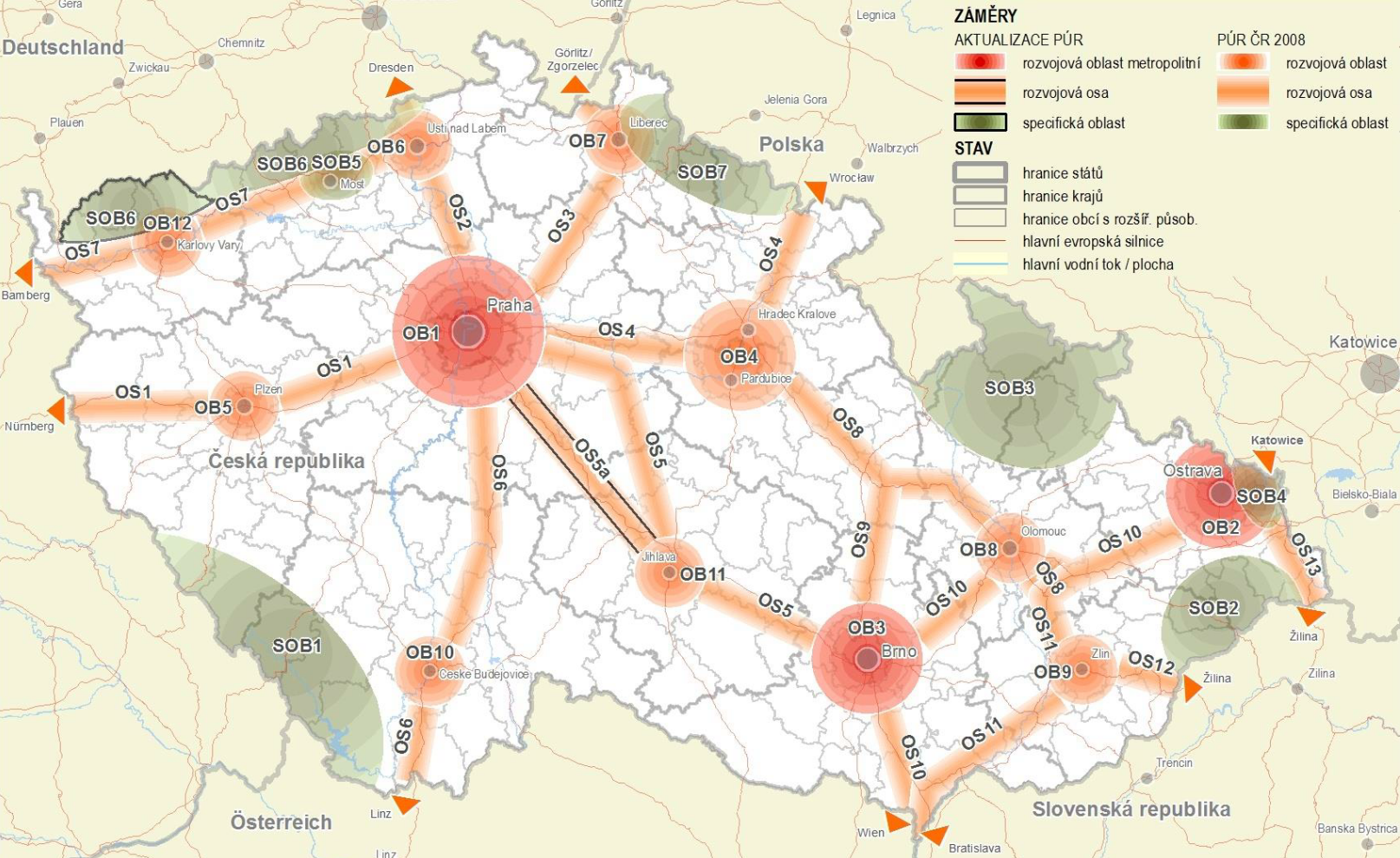 PÚR – POLITIKA ÚZEMNÍHO ROZVOJE
DEFINICE REPUBLIKOVÝCH PRIORIT

REGIONALIZACÍ ÚZEMÍ (ROZVOJ. OBLASTI, KORIDORY, SPECIFICKÉ OBLASTI)
návrh PÚR podle scénáře regionální politiky
návrh PÚR podle scénáře regionální politiky
PŘEČÍST REG. POLITKU URČITÉHO SCÉNÁŘE
NAVRHNOUT BODY PÚR SOUVISEJÍCÍ SE SIS
DEFINICE REPUBLIKOVÝCH PRIORIT SIS

REGIONALIZACÍ ÚZEMÍ (ROZVOJ. OBLASTI, KORIDORY, SPECIFICKÉ OBLASTI) a STANOVENÍ PRINCIPŮ ÚZEM. PLÁNOVÁNÍ V TĚCHTO REGIONECH
APLIKACE PRINCIPŮ TEORIE REG. POZVOJE
příklad
APLIKACE:
REGIONÁLNÍ POLITKA PODLE: LOKALIZAČNÍ TEORIE
NAVRHNOUT BODY PÚR SOUVISEJÍCÍ SE SIS
1. DEFINICE REPUBLIKOVÝCH PRIORIT SIS: 
PODPORA JÁDROVÝCH A AGLOMERAČNÍCH OBLASTÍ
KONCEPT PODNIKATELSKÝCH ZÓN S KVALITNÍ DOPRAVNÍ A TECHNICKOU INFRASTRUKTUROU

2. REGIONALIZACÍ ÚZEMÍ (ROZVOJ. OBLASTI, KORIDORY, SPECIFICKÉ OBLASTI) a STANOVENÍ PRINCIPŮ ÚZEM. PLÁNOVÁNÍ V TĚCHTO REGIONECH:
PRAHA, BRNO, OSTRAVA, PLZEŇ
D5, D1, D35
ÚSTECKÝ, LIBERECKÝ, PARDUBICKÝ, OLOMOUCKÝ KRAJ (přesun pracovní síly do aglomerací)
„aglomerační výhody vedou k regionálnímu rozvoji“
příklad
APLIKACE:
REGIONÁLNÍ POLITKA PODLE: LOKALIZAČNÍ TEORIE
NAVRHNOUT BODY PÚR SOUVISEJÍCÍ SE SIS
ZDŮRAZNIT RYZÍ ZNAKY TEORIE REGIONÁLNÍHO ROZVOJE V NÁVRHU PÚR
1. DEFINICE REPUBLIKOVÝCH PRIORIT SIS: 
PODPORA JÁDROVÝCH A AGLOMERAČNÍCH OBLASTÍ
KONCEPT PODNIKATELSKÝCH ZÓN S KVALITNÍ DOPRAVNÍ A TECHNICKOU INFRASTRUKTUROU

2. REGIONALIZACÍ ÚZEMÍ (ROZVOJ. OBLASTI, KORIDORY, SPECIFICKÉ OBLASTI) a STANOVENÍ PRINCIPŮ ÚZEM. PLÁNOVÁNÍ V TĚCHTO REGIONECH:
PRAHA, BRNO, OSTRAVA, PLZEŇ
D5, D1, D35
ÚSTECKÝ, LIBERECKÝ, PARDUBICKÝ, OLOMOUCKÝ KRAJ (přesun pracovní síly do aglomerací)
„aglomerační výhody vedou k regionálnímu rozvoji“
REGIONÁLNÍ POLITIKY - SCÉNÁŘE
NEOKLASICKÉ A NEOLIBERÁLNÍ TEORIE – bárta, cigoš
KEYNESIÁNSTVÍ (JÁDRO-PERIFERIE) – dvouletá, necidová, štorová
TEORIE ZISKOVÝCH CYKLŮ (pracovat i s rozměrem času v návrhu PÚR!!) – daněk, láchová a spol.
TEORIE PROSTOROVÝCH DĚLEB PRÁCE (dělení na 3 typy firem?) – havránek, chytka, pazdera
INSTITUCIONÁLNÍ TEORIE – šmejcká, veselý
PŘÍŠTĚ: AKTUALIZOVANÁ PÚR ČR aneb co lze využít z atlasu sídelních systémů? prosím, seznamte s obsahem aktualizované PÚR ČR (viz stud. mat.)